TRƯỜNG TIỂU HỌC NGÔ ĐỨC KẾ
CHÀO MỪNG QUÝ THẦY CÔ
TOÁN  4
BÀI TOÁN LIÊN QUAN ĐẾN 
RÚT VỀ ĐƠN VỊ
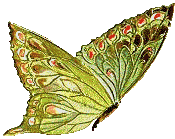 GIÁO VIÊN: BÙI THỊ SONG HƯƠNG
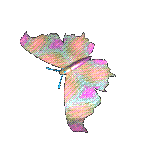 Khởi động
Xếp đều 10 bạn lên 5 xe đạp, mỗi xe chở mấy bạn?
2 bạn (10 : 5 = 2)
3 xe đạp như thế chở được mấy bạn?
6 bạn (2 x 3 = 6)
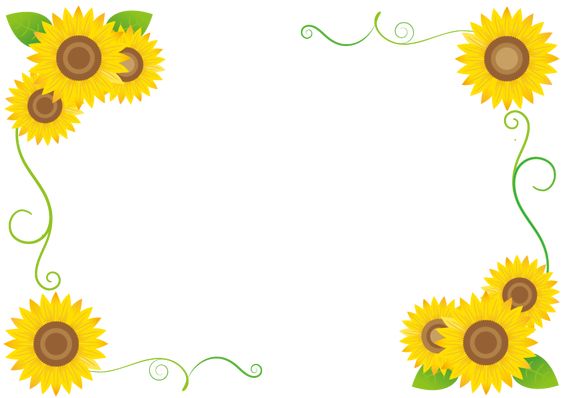 BÀI TOÁN LIÊN QUAN ĐẾN RÚT VỀ ĐƠN VỊ
Khám phá
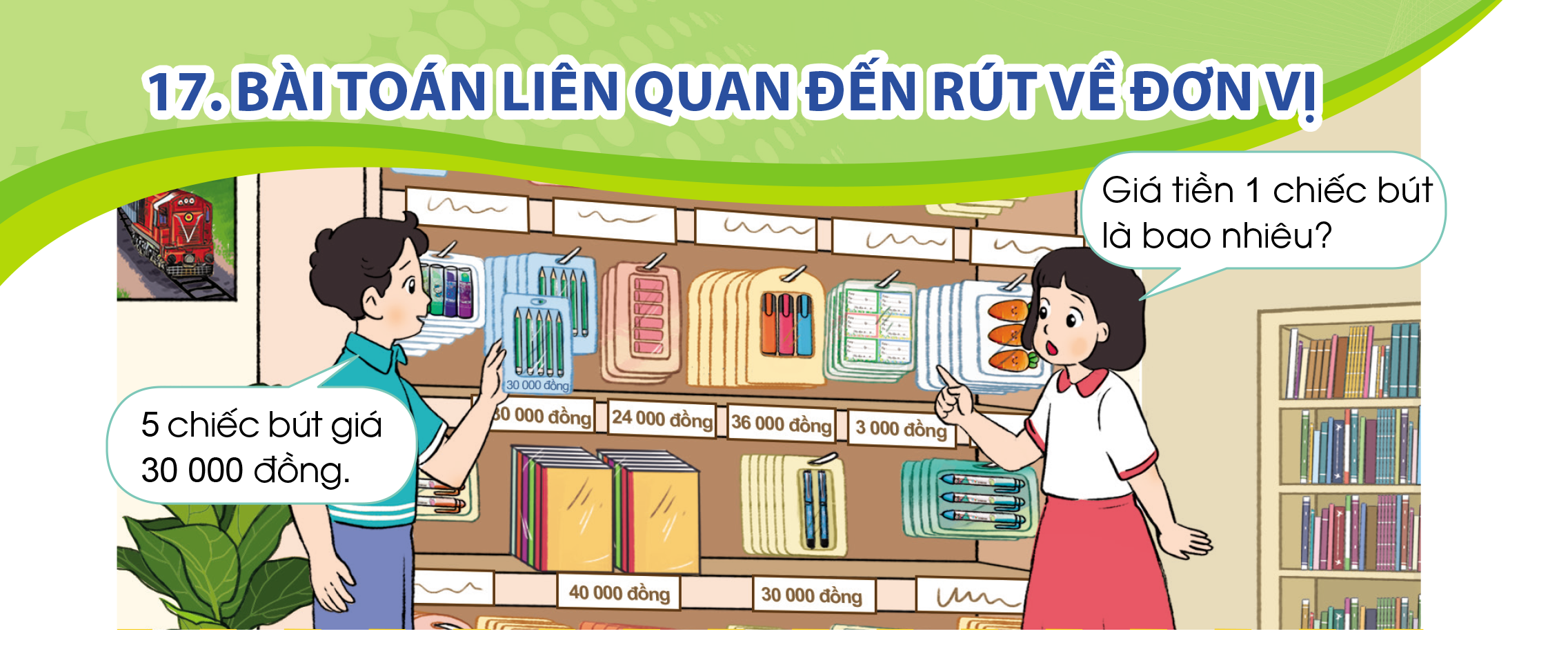 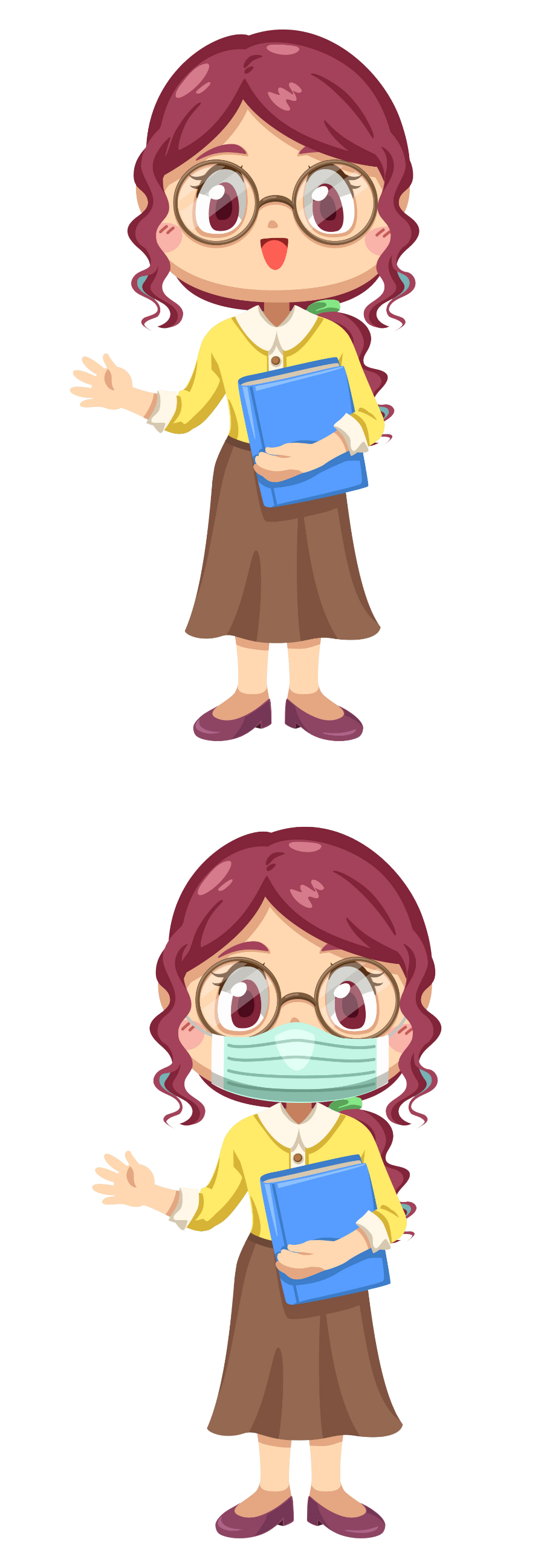 Tranh vẽ gì? Hai bạn nói gì với nhau?
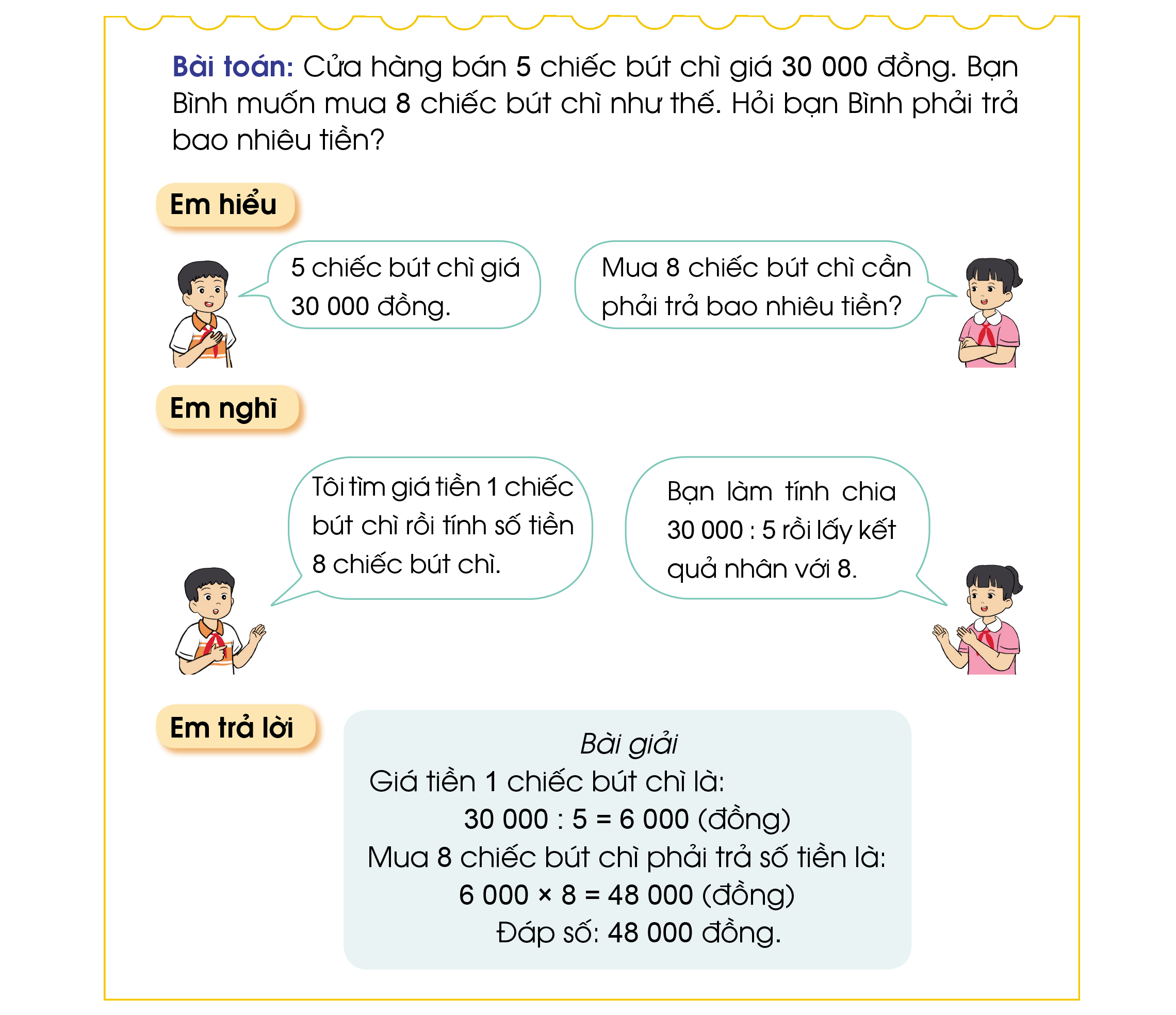 Bài giải
Giá tiền 1 chiếc bút chì là: 
   30 000 : 5  = 6 000 (đồng)
Mua 8 chiếc bút chì phải trả số tiền là: 
6 000 x 8 =  48 000 (đồng)
Đáp số : 48 000 đồng
Phép chia 30 000 : 5 = 6000 được gọi là bước rút về đơn vị, tức là tìm giá trị 1 phần trong các phần bằng nhau.
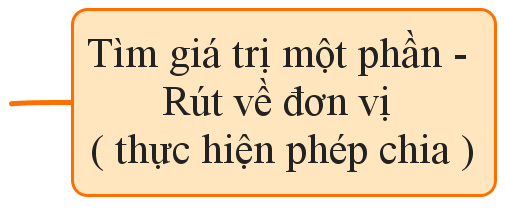 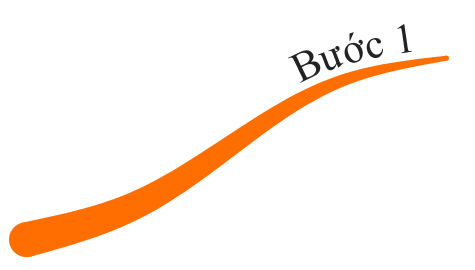 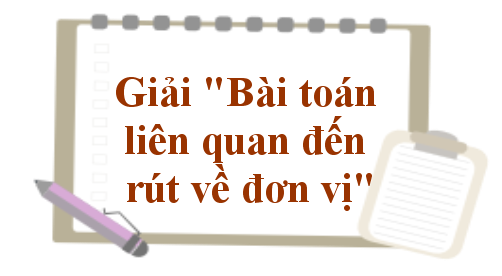 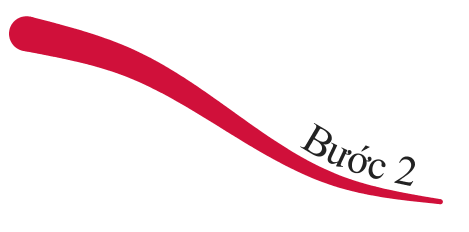 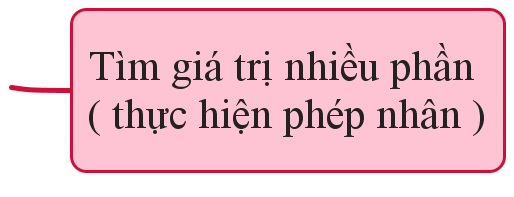 3 nhóm: 12 người
4 nhóm: ? người
5 can: 10 lít nước
6 can: ? lít nước
Vận dụng, trải nghiệm
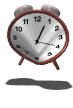 Khoanh tròn vào chữ cái A, B, C, D trước câu trả lời em cho là đúng:
A. 9 kg
Có 81 kg rau, bó đều thành 9 bó. Hỏi 4 bó rau nặng bao nhiêu ki-lô-gam?
B. 36 kg
C. 13 kg
D.  26 kg
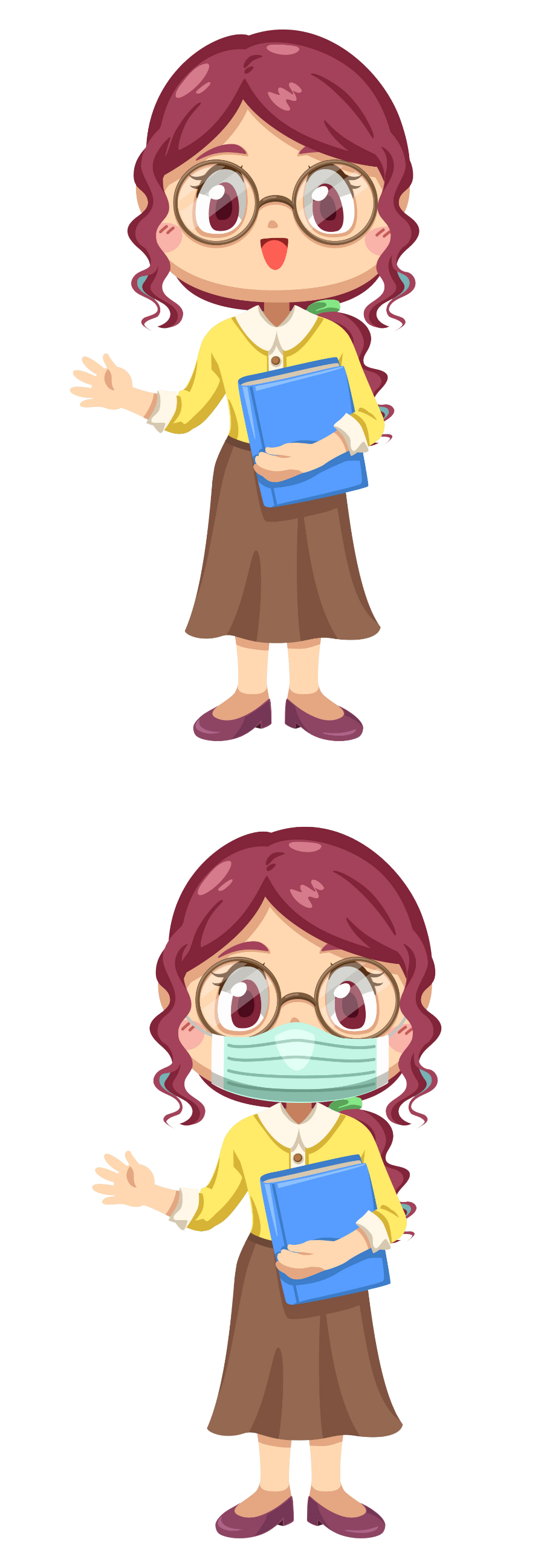 Khi giải “Bài toán liên quan đến rút về đơn vị” thường tiến hành theo 2 bước:
* Bước 1: Tìm giá trị một phần (thực hiện phép chia)
* Bước 2: Tìm giá trị nhiều phần đó (thực hiện phép nhân)
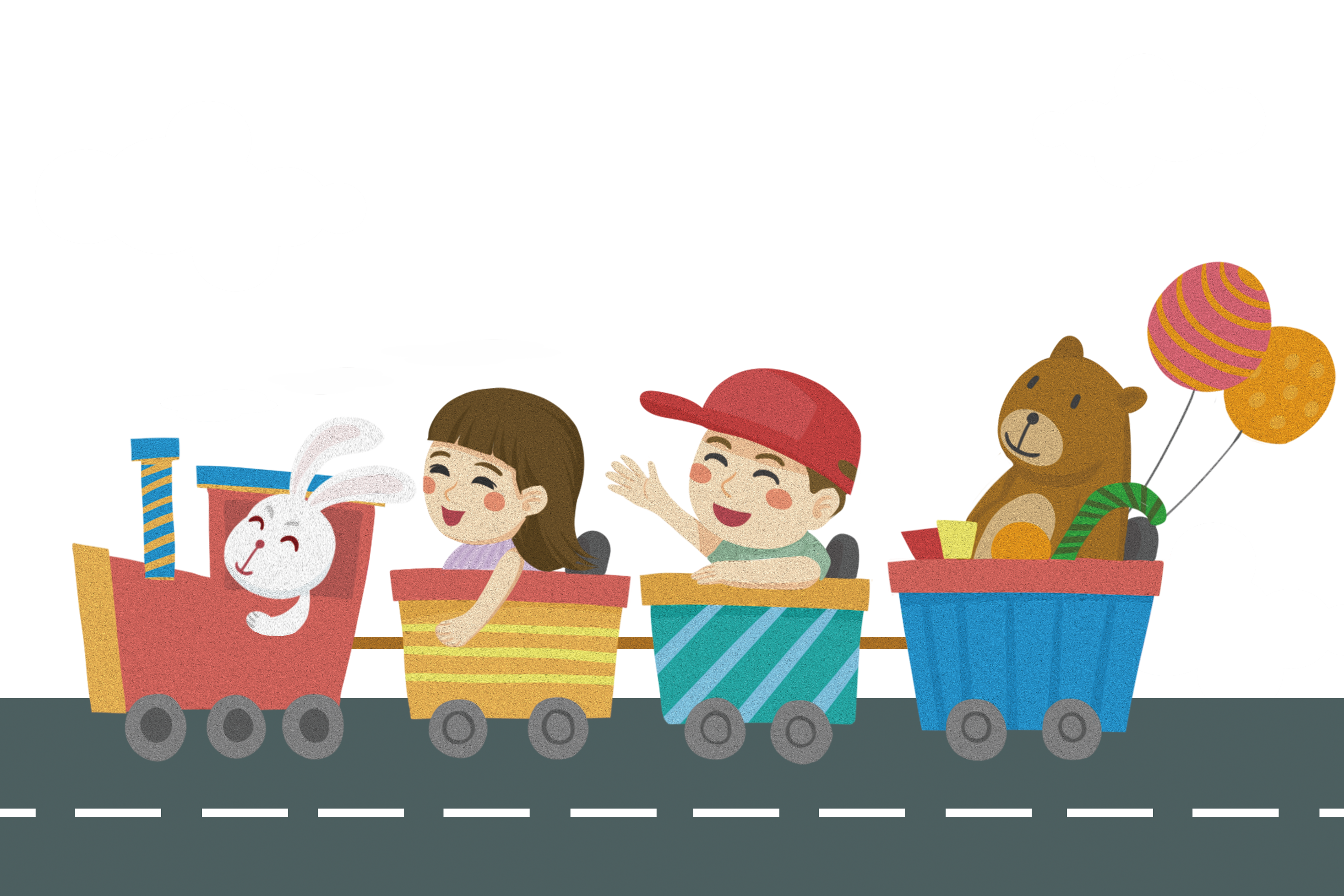 CHÀO TẠM BIỆT